Sila a pohyb
Otáčavé účinky sily
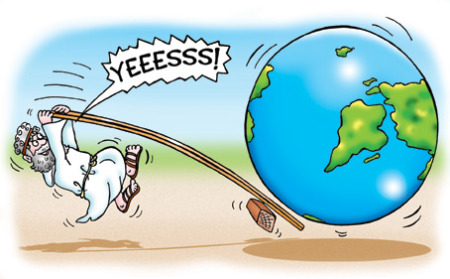 Fyzika 8. ročník
Sila môže mať na teleso otáčavý účinok.
Teleso, ktoré sa môže pôsobením sily otáčať okolo osi nazývame páka.
Pákou môže byť vlastne akékoľvek teleso:
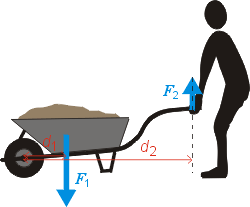 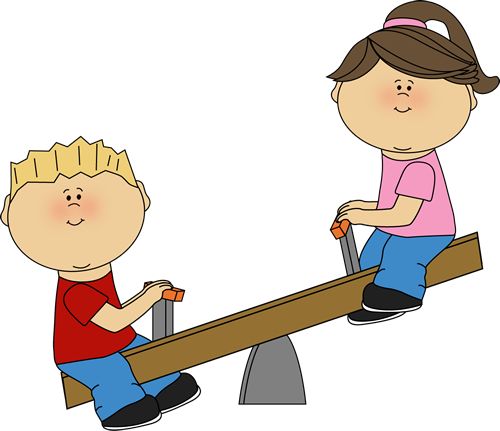 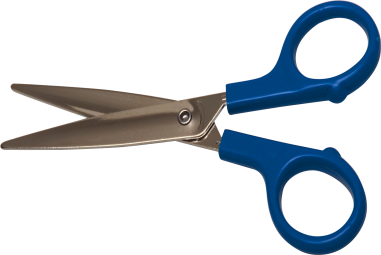 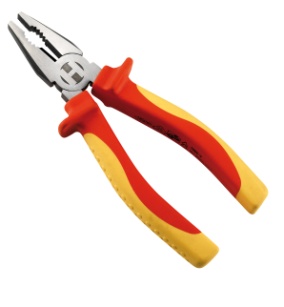 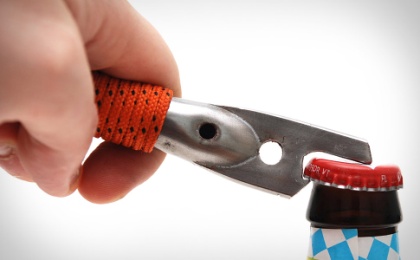 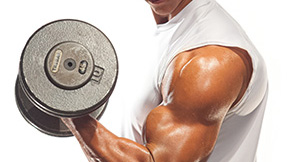 páka
r1
r2
os otáčania
F2
F1
Každá páka má os otáčania, okolo ktorej sa otáča.
Na páku pôsobia väčšinou dve sily.
Vzdialenosť pôsobiska sily od osi otáčania sa   
nazýva rameno sily
r1  - rameno sily F1 
r2  - rameno sily F2
Moment sily
Otáčavý účinok sily charakterizuje fyzikálna veličina moment sily. 
Označuje sa M, jeho základná jednotka je newtonmeter, značka N.m.
Moment sily vypočítame ako súčin veľkosti sily a jej ramena.

M= F. r
Rovnováha na páke
r1
r2
Ak je páka v pokoji, nastala rovnováha na páke.
Páka je v rovnováhe vtedy, keď sa rušia otáčavé účinky všetkých síl, ktoré na ňu pôsobia.

M1 = M2
F2
F1
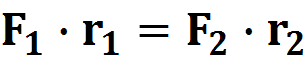 Ďakujem za pozornosť!
Zdroj obrázkov: internet